ПРИТИСАК ЧВРСТИХ ТИЈЕЛА
-УТВРЂИВАЊЕ-
ПОДСЈЕТИМО СЕ...
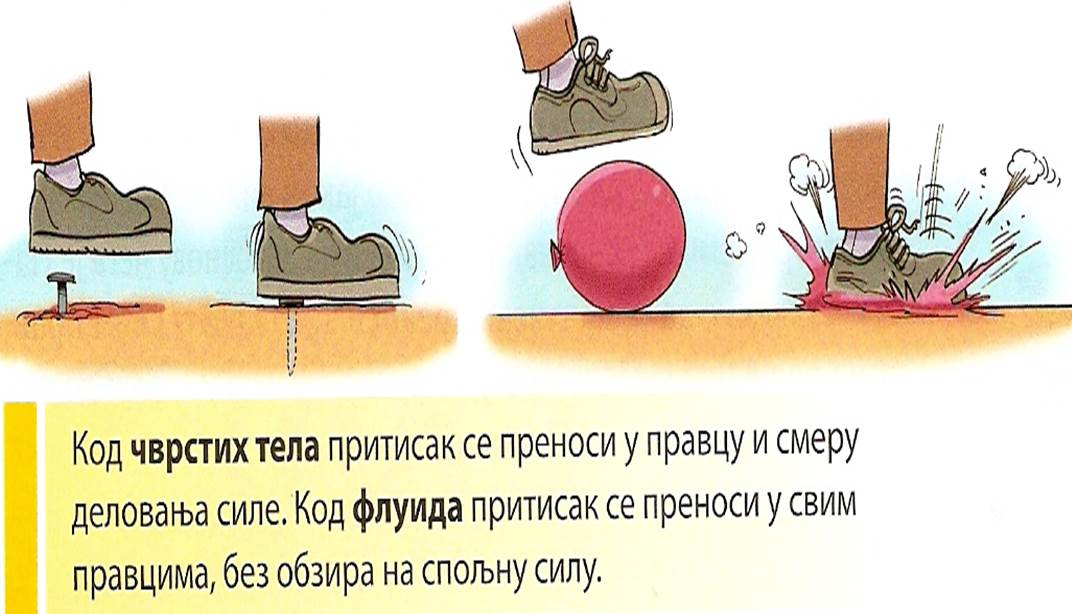 Примјер 1.
Закључак: Ако се интензитет силе повећа два пута, притисак ће се повећати два пута.
Примјер 2.
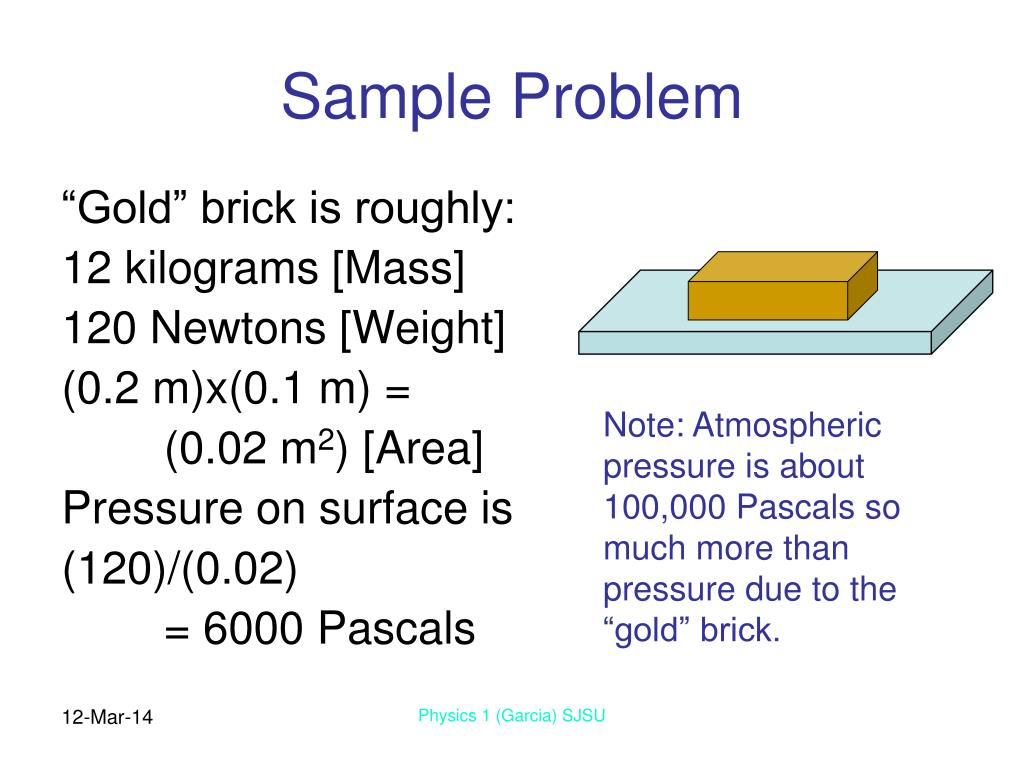 Примјер 2.
ЗАДАЋА:
ХВАЛА НА ПАЖЊИ!